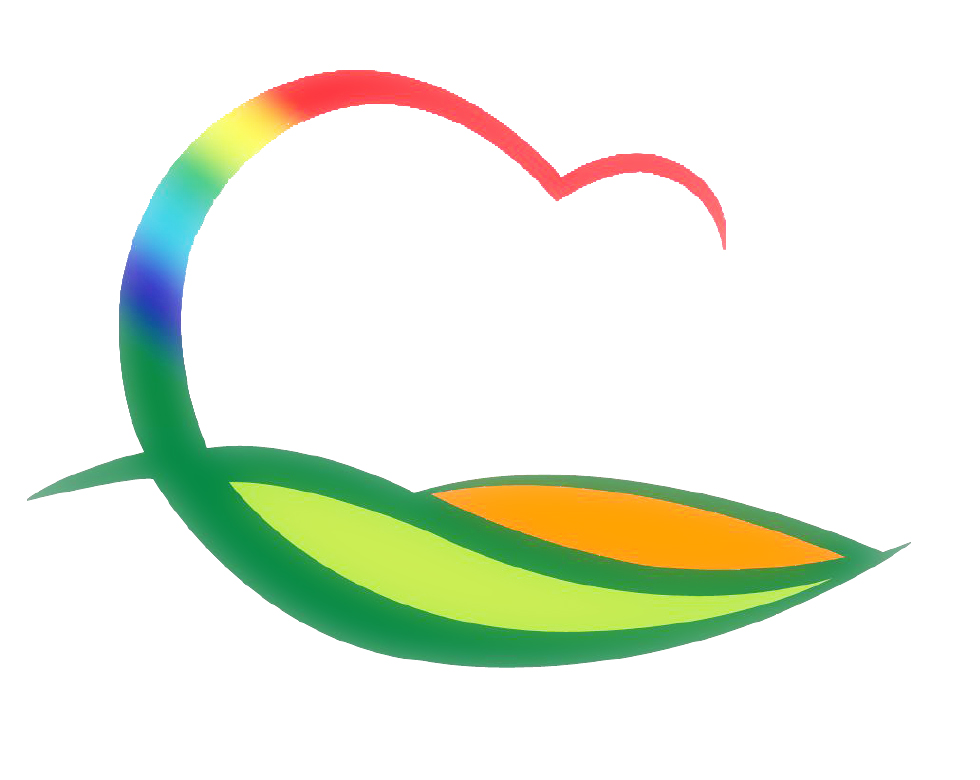 도 시 건 축 과
4-1. 영동읍 전선지중화 사업
중앙지구대 ~ 소화의원 구간 (0.6km) : 굴착공사  및  임시포장
세     무   서 ~ 문  화   원 구간 (0.6km) :  굴착구간  포장복구
4-2.  동정리(소로3-144) 군계획도로 가로등 설치공사 외 1건  준공
위  치 : 영동읍 동정리 41-15번지 일원
사업비 : 30,000천원 / 사업량 : 가로등 6개소, 낙석방지책 L=92m
4-3. 뜰방가꾸기 개선사업 추진
사업량 : 학산 순양길 33-3 외 8개소 뜰방낮춤
사업비 : 15,851천원
4-4. 2019 동절기 대비 건축물 안전점검 실시
점검기간 : 12.2. ~ 12.10.
점검대상 : 대형 공사장 등 7개소
점검사항 : 안전관리 실태 및 안전관리계획수립 여부